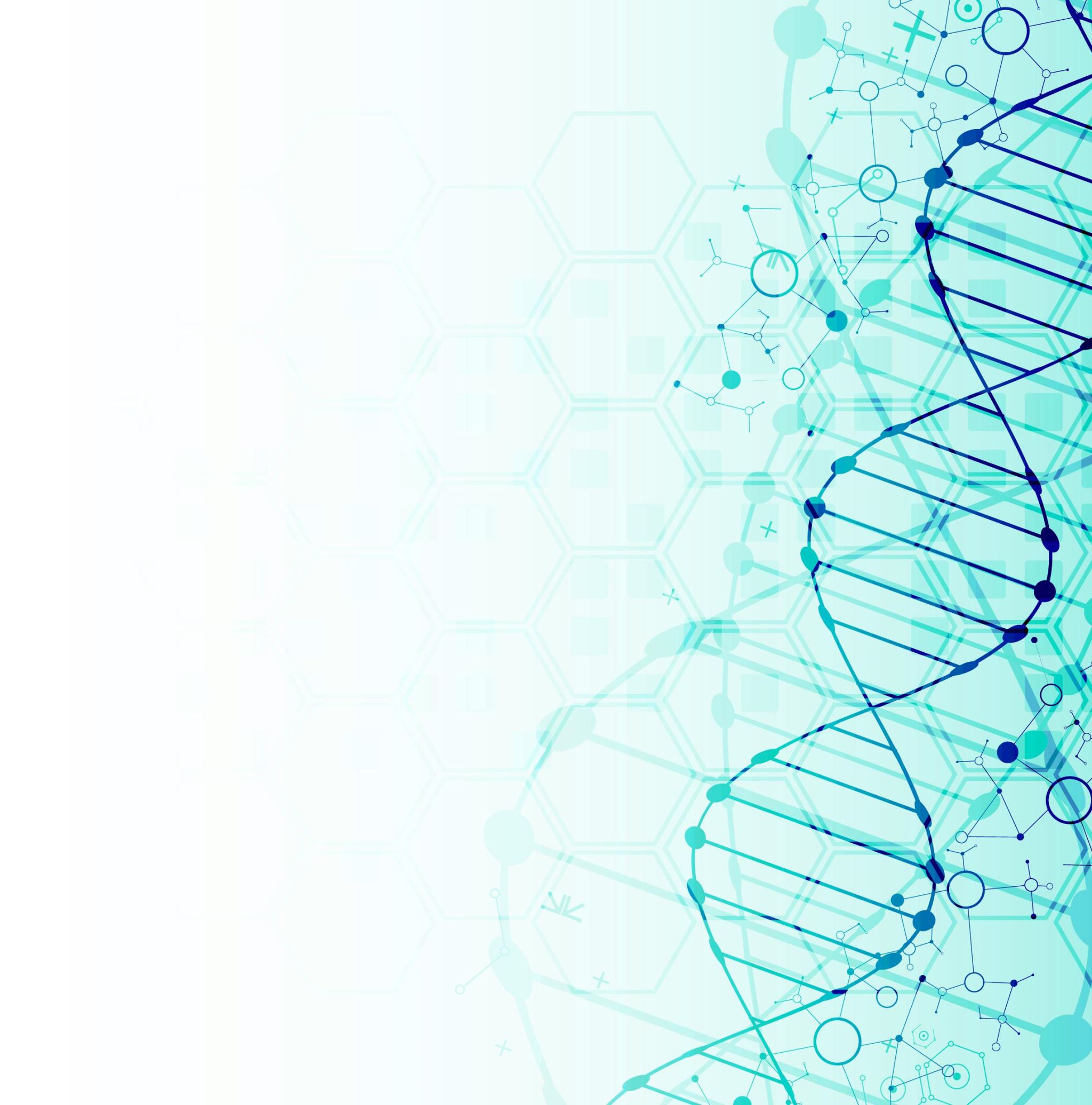 MOTIVAČNÍ DOPIS
Přečti si následující motivační dopis a vyber správné odpovědi na otázky.
ODPOVĚZ:
1) Cílem motivačního dopisu je:
a) podat podrobné informace o  pisatelových schopnostech.
b) zaujmout a vzbudit u zaměstnavatele zájem poznat pisatele osobně.
c) oslovit zájemce o práci a získat pro firmu nového zaměstnance.

2) Motivačním dopisem pisatel sděluje:
a) proč právě on je tím vhodným člověkem, kterého by firma měla přijmout.
b) v jakém termínu se pisatel dostaví k osobnímu pohovoru.
c) od jakého data by mohl na uvedenou pozici nastoupit.
ODPOVĚZ:
3) Co nepatří mezi náležitosti motivačního dopisu?
a) přehled o dosavadních zaměstnáních
b) název a adresa společnosti (adresáta), oslovení
c) datum, místo, jméno a adresa pisatele, podpis

4) Které dokončení souvětí není vhodné do motivačního dopisu?
a) …………, neboť můžu uplatnit svoje zkušenosti.
b) …………, Vaše firma využívá programy, které ovládám.
c) …………, protože již dlouho hledám práci
PRACOVNÍ LIST STR. 1
Doplň následující souvětí tak, jak by jej doplnily osoby na obrázcích.
Myslím, že se hodím na Vámi nabízenou pozici, protože…
PRACOVNÍ LIST STR. 2
HODNOCENÍ